The Evolution of Data Infrastructure at Linkedin
Lei Gao
http://www.linkedin.com/in/gaolei
LinkedIn Confidential ©2013 All Rights Reserved
Outline
Company and Mission 
Products and Science
Data Infrastructure  
Conclusion
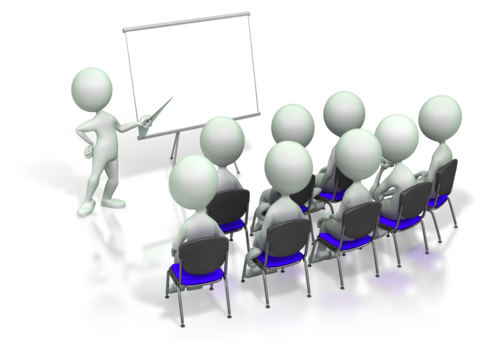 LinkedIn Confidential ©2013 All Rights Reserved
2
The World’s Largest Professional Network
Connecting the world’s professionals to make them more productive and successful
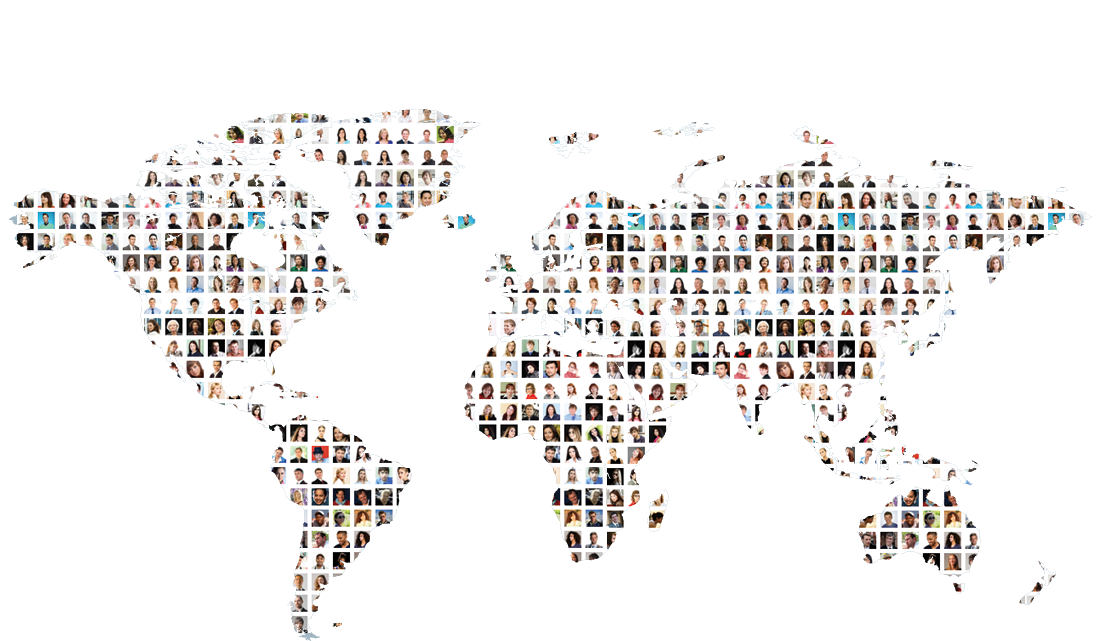 2.9M+
2+ new
132M+
225M+
Members Per Second
Monthly Unique Visitors
Members Worldwide
Company Pages
LinkedIn Confidential ©2013 All Rights Reserved
3
Member Profiles
Large dataset
Medium writes
Very high reads
Freshness <1s
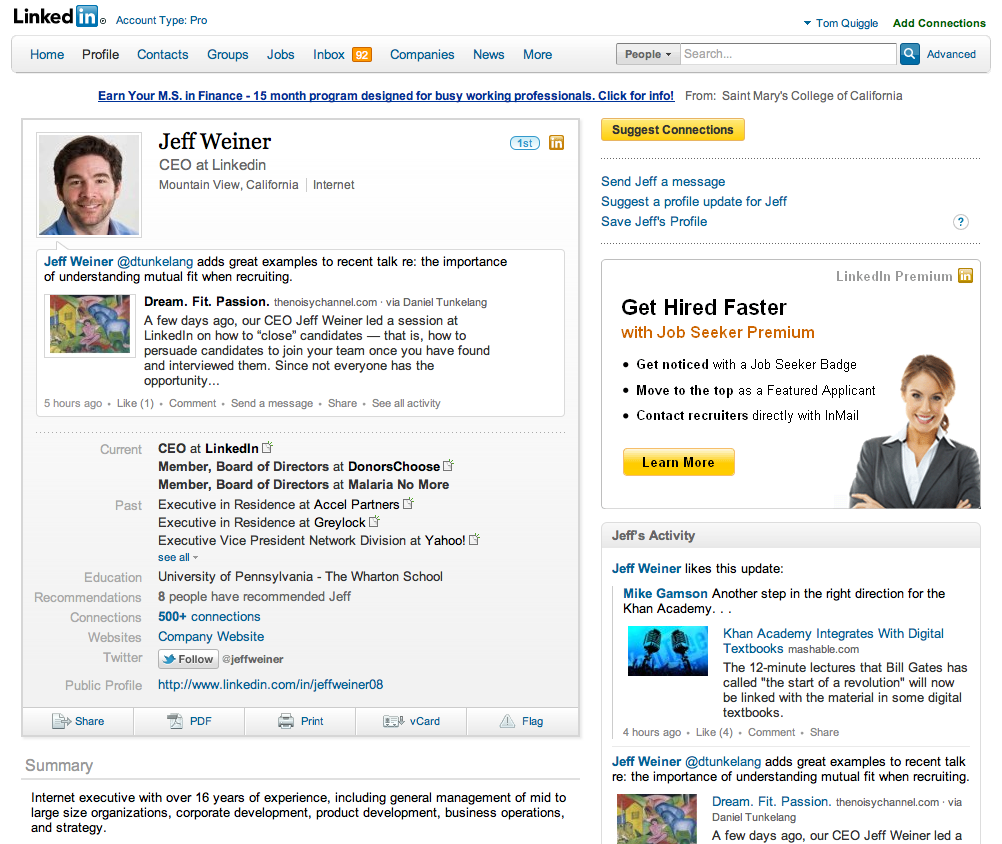 4
People You May Know
Large dataset
Compute intensive
High reads
Freshness ~hrs
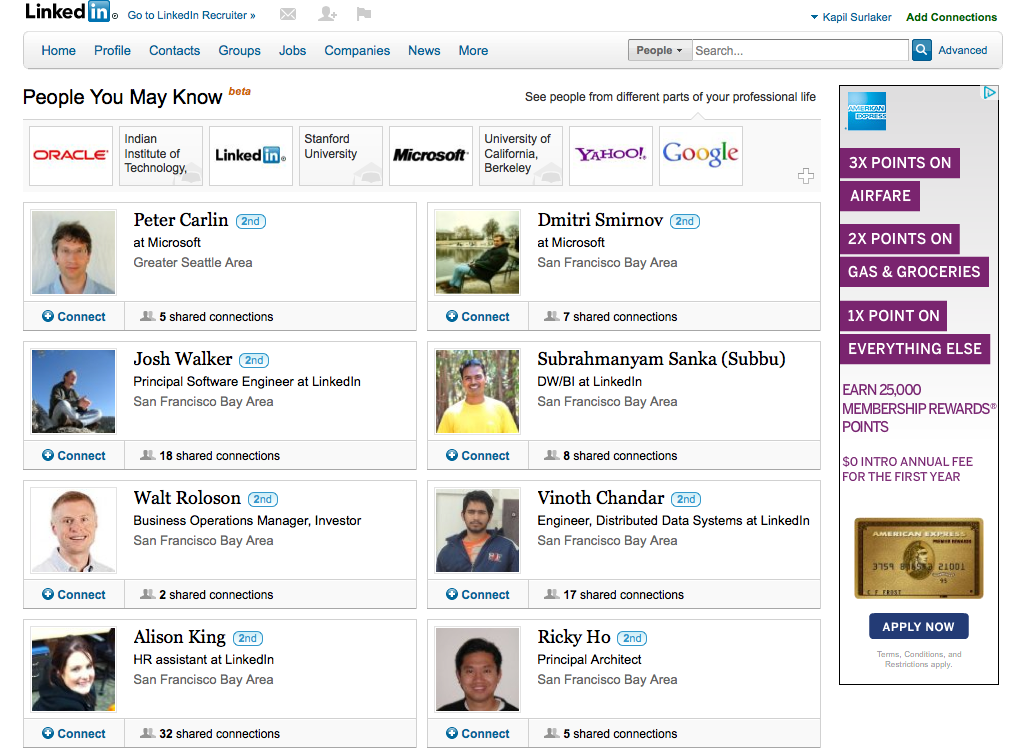 5
LinkedIn Today
Moving dataset
High writes
High reads
Freshness ~mins
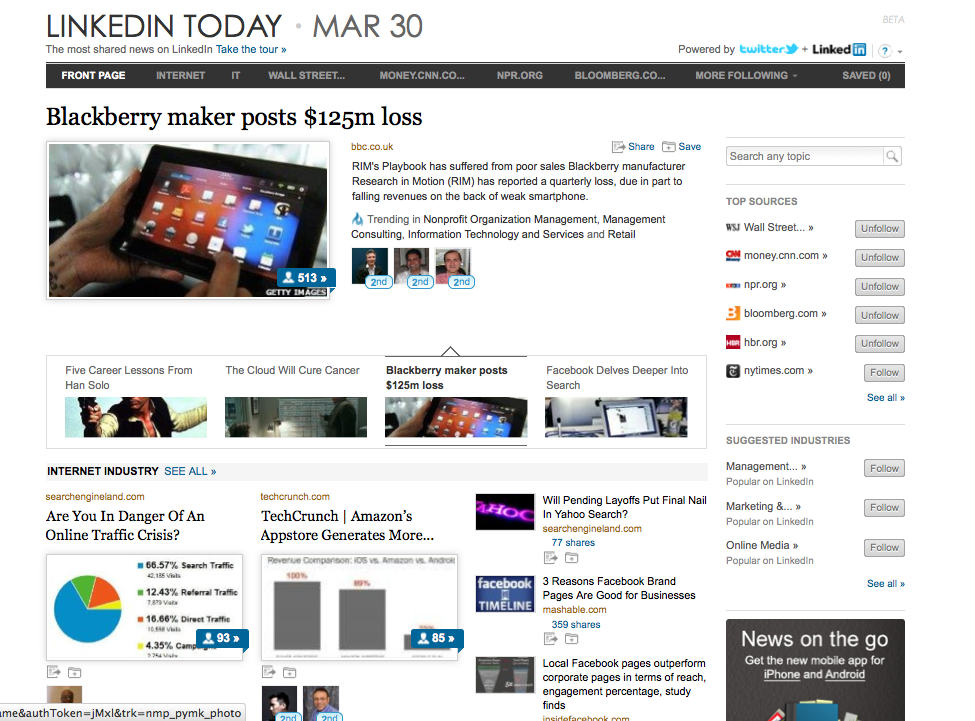 6
LinkedIn Data Infrastructure: Three-Phase Abstraction
Near-Line  Infra
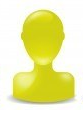 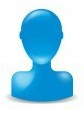 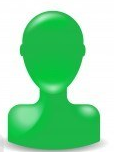 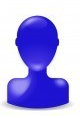 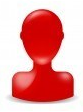 Application
Users
Online Data Infra
Offline Data Infra
Infrastructure
Products
Latency & Freshness Requirements
Messages 
Endorsements
Skills
Member Profiles
Company Profiles
Connections
Activity that should be reflected immediately
Online
Recommendations
Search
Messages
Activity Streams
Profile Standardization
News
Near-Line
Activity that should be reflected soon
People You May Know
Connection Strength
News
Recommendations
Next best idea…
Offline
Activity that can be reflected later
LinkedIn Confidential ©2013 All Rights Reserved
7
[Speaker Notes: Transition needs to be good

Products => data infrastructure requirements in previous slide

All products don’t make the same latency and freshness requirements from our data infrastructure

The way we bucketize this is….

News and recommendations show up in both nearline and offline]
The Big-Data Feedback Loop
Refinement 
Engagement 
Value 
Member
Product
Virality 
Insights 
Signals 
Data
Science
Analytics 
Scale 
Infrastructure
LinkedIn Confidential ©2013 All Rights Reserved
8
LinkedIn Data Infrastructure: Sample Stack
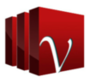 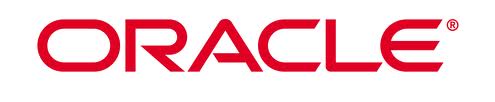 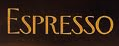 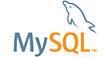 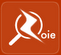 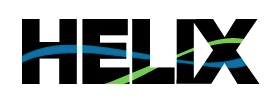 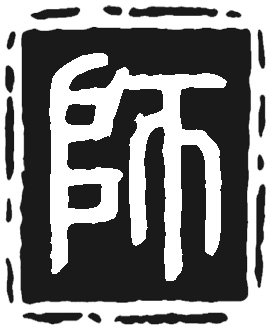 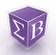 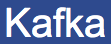 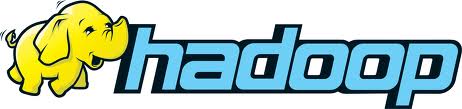 Databus
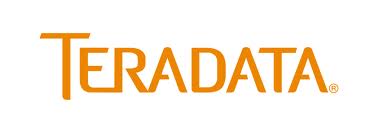 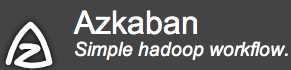 Some off-the-shelf.
Significant investment in home-grown, deep  and interesting platforms
Infra challenges  in 3-phase ecosystem are diverse, complex and specific
9
The Original RDBMS Model
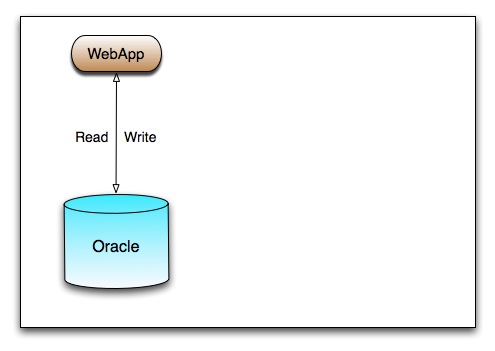 LinkedIn Confidential ©2013 All Rights Reserved
10
Streaming Transactions for Search/Connections
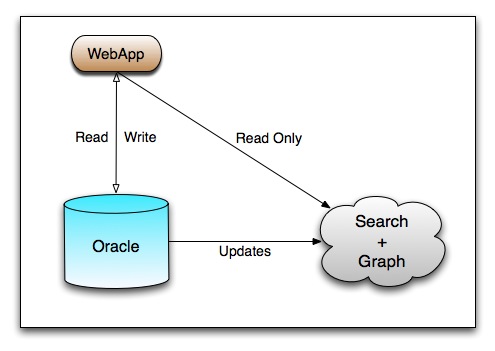 11
LinkedIn Data Infrastructure Solutions
Databus : Timeline-Consistent Change Data Capture
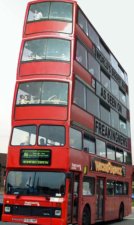 Streaming Transactions for Search/Connections
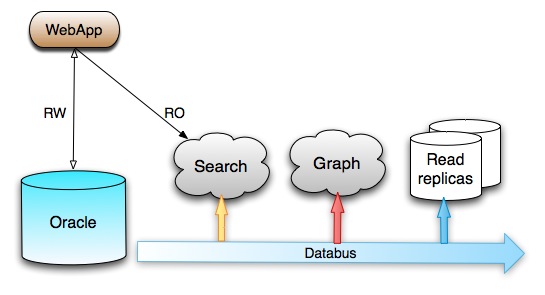 RO
RO
RO
13
Databus at LinkedIn
On-line
Changes
Relay
Client
On-line
Changes
Databus Client Lib
Consumer 1

Consumer n
Compressed 
Delta Since T
Consistent
Snapshot at U
Client
Databus Client Lib
Capture
Changes
Consumer 1

Consumer n
DB
Bootstrap
Transport independent of data source: Oracle, MySQL, …
Transactional semantics
In order, at least once delivery
Tens of relays
Hundreds of sources
Low latency - milliseconds
DB
14
Scaling Core Databases
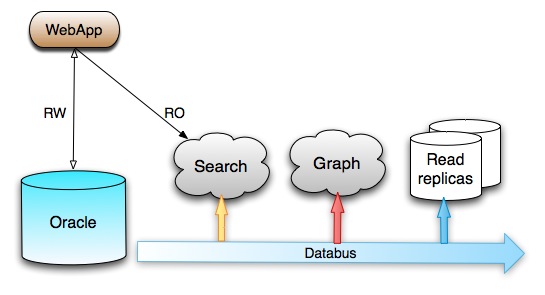 RO
RO
RO
15
LinkedIn Data Infrastructure Solutions
Voldemort: Highly-Available Distributed KV Store
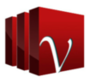 16
Scaling Core Databases
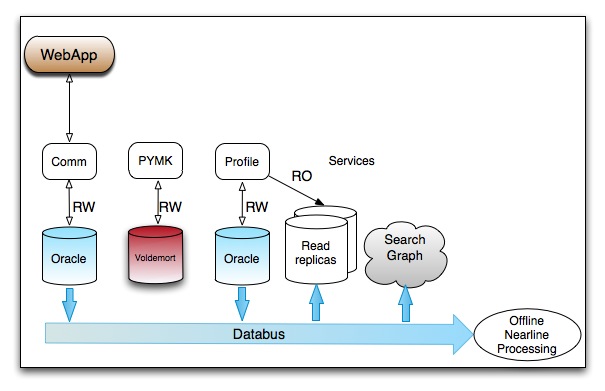 17
Voldemort: Architecture
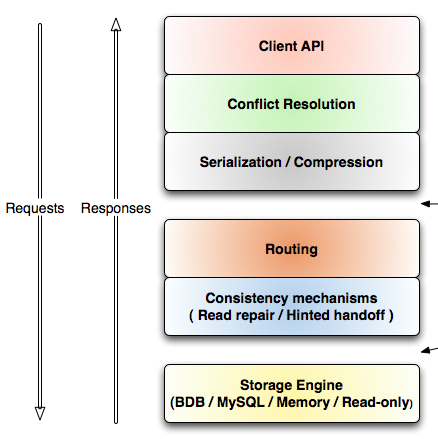 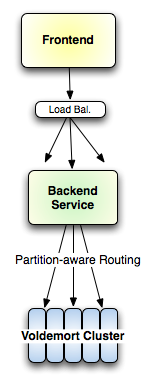 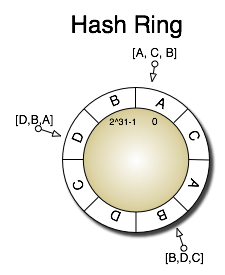 14 clusters, 400 nodes
400K peak QPS
100TB data
2~3ms avg latency
Pluggable components
Tunable consistency  / availability
Highly scalable key/value store
Scaling Core Databases
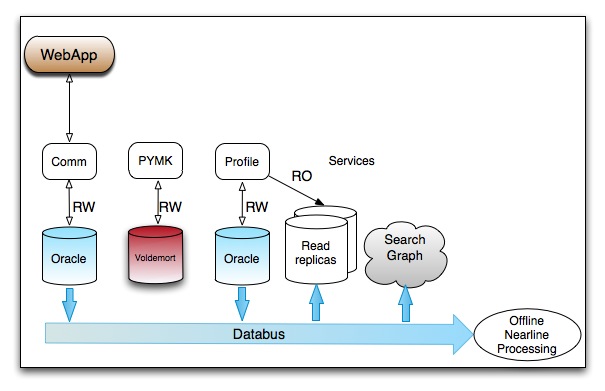 Secondary Index
19
LinkedIn Data Infrastructure Solutions
Espresso: Indexed Timeline-Consistent Distributed Data Store
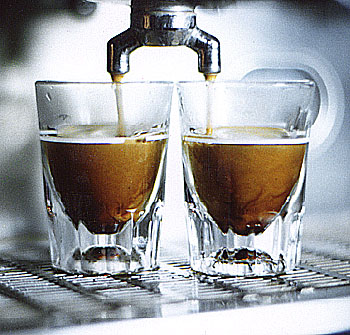 20
Storage with Richer Data Model
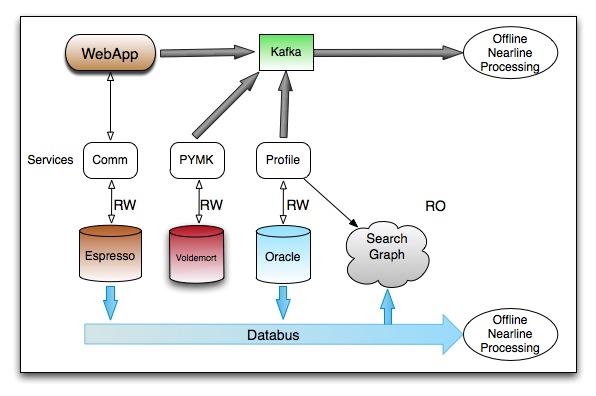 Espresso
21
Application View
Hierarchical data model
Rich functionality on resources
 Conditional updates
 Partial updates
 Atomic counters
Rich functionality within
resource groups
 Transactions
 Secondary index
 Text search
22
Espresso: System Components
Partitioning/replication
Timeline consistency
Change propagation
23
Generic Cluster Manager: Helix
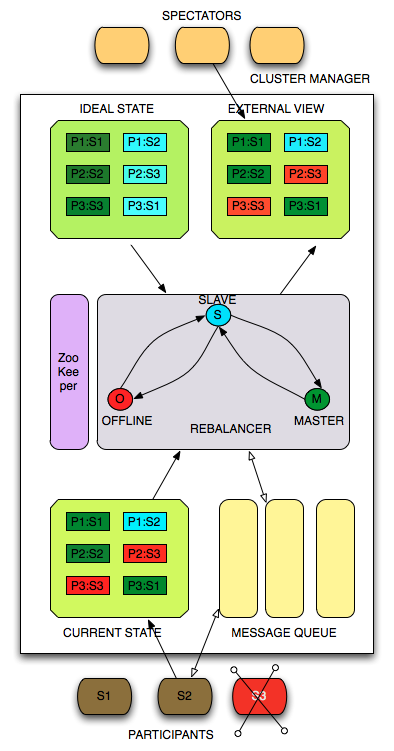 Generic Distributed State Model
Config Management
Automatic Load Balancing
Fault tolerance
Cluster expansion and rebalancing
Espresso, Databus and Search
Open Source Apr 2012
https://github.com/linkedin/helix
24
Streaming Non-transactional Events
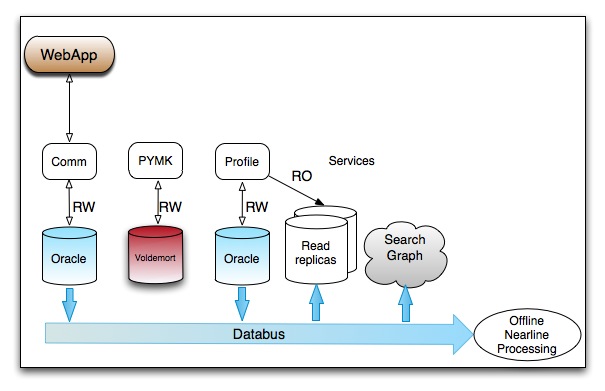 Hadoop/DW
Espresso
25
LinkedIn Data Infrastructure Solutions
Kafka: High-Volume Low-Latency Messaging System
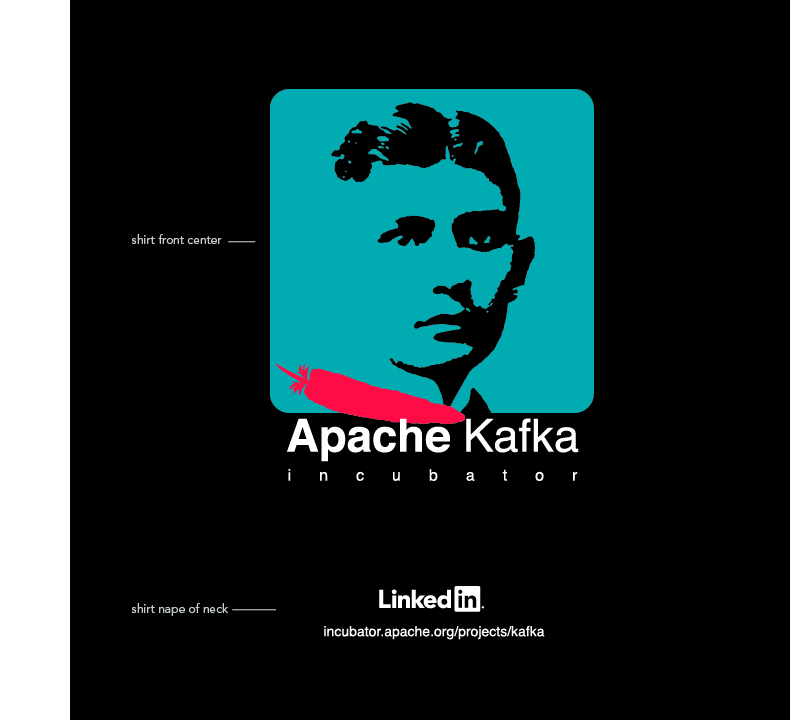 26
Ingress – Offline Data Analytics
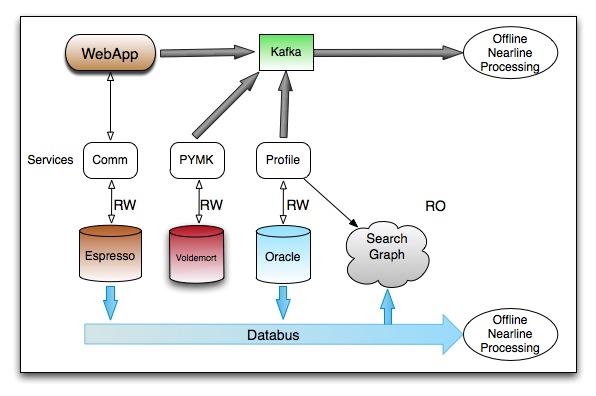 Secured
Hadoop/DW
27
Kafka Architecture
Key features
Scale-out architecture
High throughput
Automatic load balancing
Intra-cluster replication
Producer
Producer
Broker 1
Broker 2
Broker 3
Broker 4
topic1-part1
topic1-part2
topic2-part1
topic2-part2
topic2-part2
topic1-part1
topic1-part2
topic2-part1
Per day stats
writes: 10+ billion messages
reads: 50+ billion messages
topic2-part1
topic2-part2
topic1-part1
topic1-part2
Zookeeper
Consumer
Consumer
Egress – Analytics Results for Online Serving
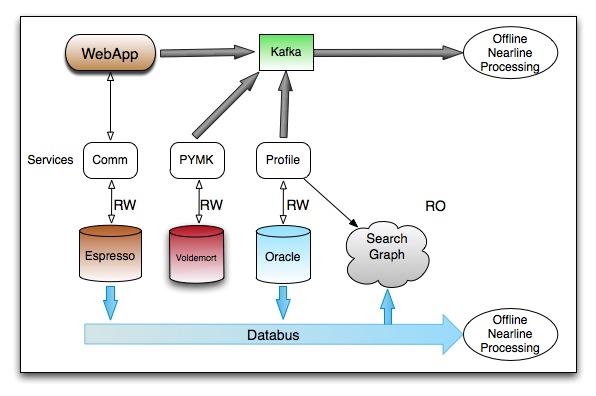 Secured
Hadoop/DW
29
LinkedIn Data Infrastructure Solutions
WebHDFS + Faust
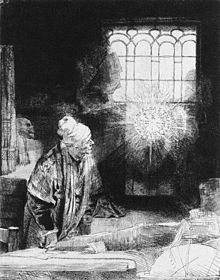 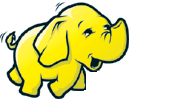 +
30
Egress – Getting Data Out from Offline
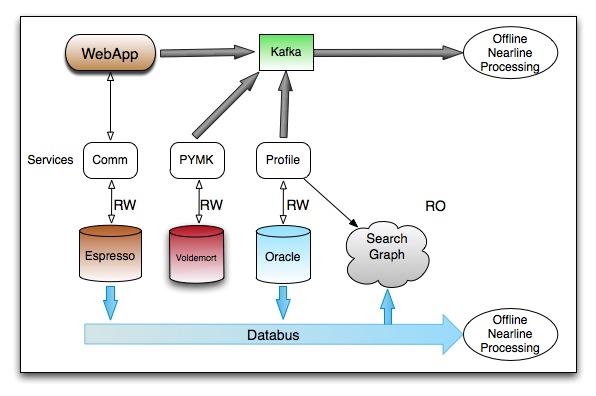 Secured
Hadoop/DW
WebHDFS
Faust
Kafka
31
Batch Environment Data Flow
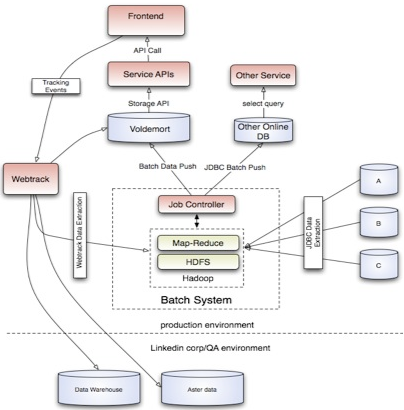 32
Workflow management: Azkaban
33
Read-only Data Generation and Transfer
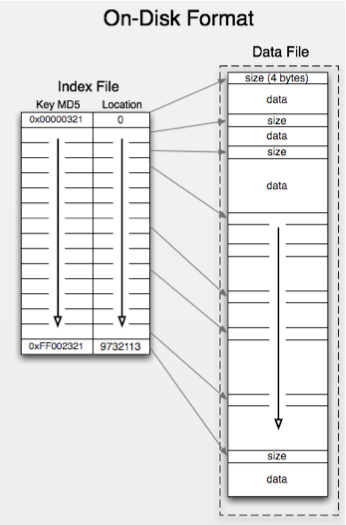 Map-reduce jobs generate RO files
All index fits in memory for fast reads
File system cache for data

Data transferred in parallel via WebHDFS

Authentication always required for each file transfer out of Hadoop
LinkedIn Confidential ©2013 All Rights Reserved
34
Modifiable Data Generation and Transfer
Monitoring
Throttling
Scheduling
Other Data Sources
Other Data Sources
Plug-ins
Plug-ins
Map-reduce jobs generate records
In Avro format
Annotated key and value fields

Records published from Hadoop to Kakfa

Faust consumes records from Kafka

Faust streams records into Voldemort, Espresso, and other serving platforms
Voldemort
Hadoop
Kafka Plug-in
V. Plug-in
Kafka
Teradata/ DWH
Espresso
Databus Plug-in
E. Plug-in
Faust
LinkedIn Confidential ©2013 All Rights Reserved
35
Summary
E2E: The Big-Data feedback loop is essential for product design
Infrastructure
Data Infra needs continuous innovation and iteration to scale out
Fast moving, Big, Clean Data  + Agile Metadata = Goodness 
Data-driven products need agile feedback infrastructure and measurement methodology. 
Methodology 
Data-Driven experimentation enables insights and agile products 
Recommendation-driven products have big impact.
Read more @ data.linkedin.com
LinkedIn Confidential ©2013 All Rights Reserved
36
[Speaker Notes: Key Recommendation Problems 
Content Analysis and Feature Extraction over unstructured and semi-structured content
Entity Disambiguation (e.g. Title = Web Janitor, Company = IBM) 
Entity to Entity Matching (M-M causes n^2 e.g. Similar Profiles asked for by Recruiters and PYMK) Entity = {Member, Skills, Jobs, Group, Company, Activity, …} . (ANIMATION later?) 
Blending and Ranking of Heterogeneous Content  (e.g. NUS, Group Disc, Job Posting) 



Key Optimization Problems 
Response Prediction (e.g. Sponsored Content tradeoff between Relevance and User Response)  
Multi-Objective Optimization (e.g. Ads, Talent Match – show best candidates + high-propensity-switch-cand to job poster and to high-prop) 
Audience and Inventory Forecast (e.g. for Ads, Experiments;]
Help us. Come Have Fun with Us!
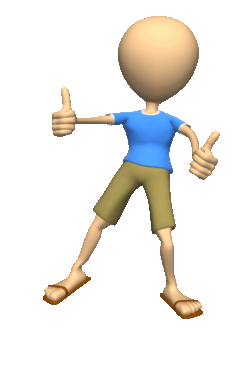 Science and Data Mining: Recommendation and Optimization Problems
Next-generation ad-hoc and OLAP query processing on Hadoop 
Graph Computations: Off-line mining and On-line integration loops
nRT Data Streams in Near-line infrastructure 
And much more…
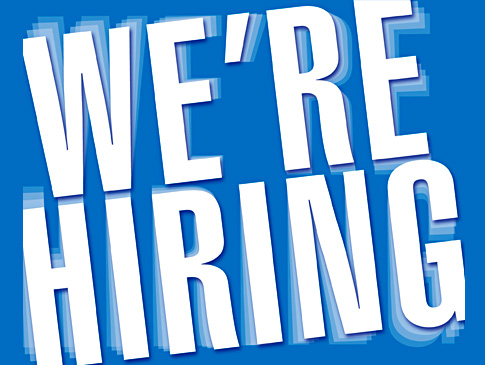 Info: data.linkedin.com
LinkedIn Confidential ©2013 All Rights Reserved
37
[Speaker Notes: Key Recommendation Problems 
Content Analysis and Feature Extraction over unstructured and semi-structured content
Entity Disambiguation (e.g. Title = Web Janitor, Company = IBM) 
Entity to Entity Matching (M-M causes n^2 e.g. Similar Profiles asked for by Recruiters and PYMK) Entity = {Member, Skills, Jobs, Group, Company, Activity, …} . (ANIMATION later?) 
Blending and Ranking of Heterogeneous Content  (e.g. NUS, Group Disc, Job Posting) 



Key Optimization Problems 
Response Prediction (e.g. Sponsored Content tradeoff between Relevance and User Response)  
Multi-Objective Optimization (e.g. Ads, Talent Match – show best candidates + high-propensity-switch-cand to job poster and to high-prop) 
Audience and Inventory Forecast (e.g. for Ads, Experiments;]
In Closing
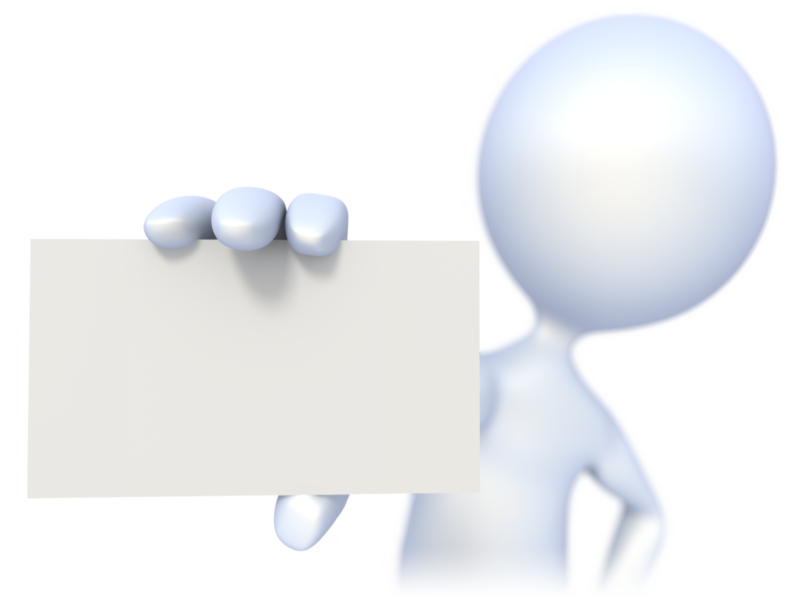 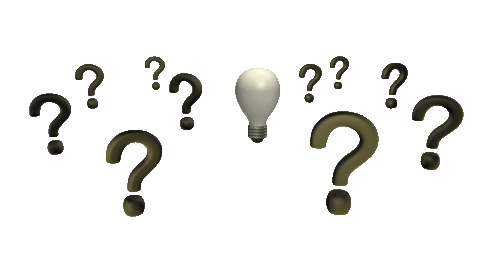 lgao@linkedin.com
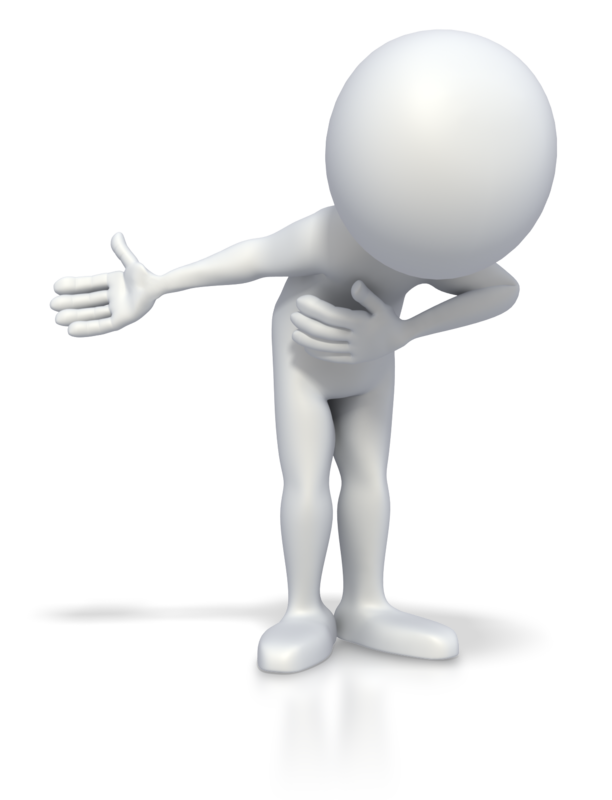 Thank You!
LinkedIn Confidential ©2013 All Rights Reserved
38
39